Насекомые, пауки
Как назвать этих животных одним словом?
Насекомые:
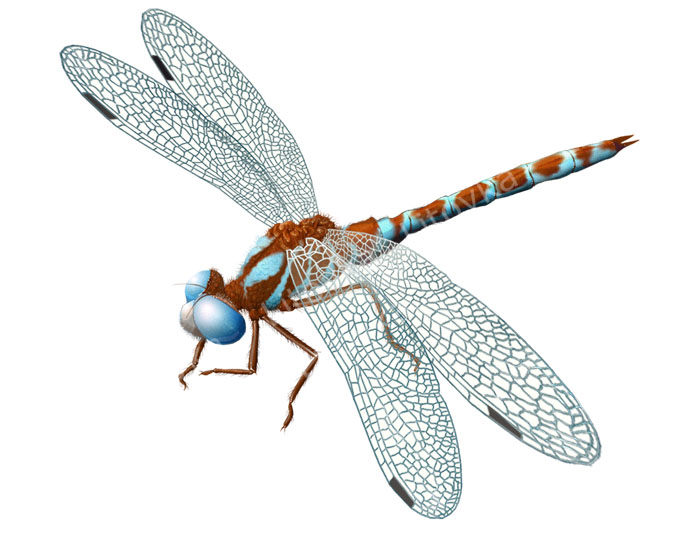 Хищные 




Травоядные
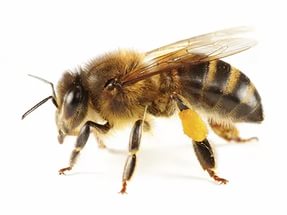 Бабочки
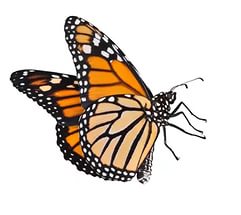 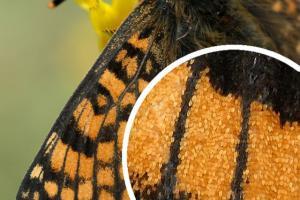 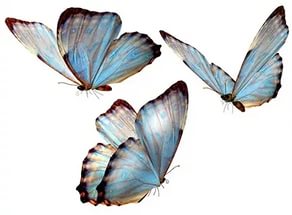 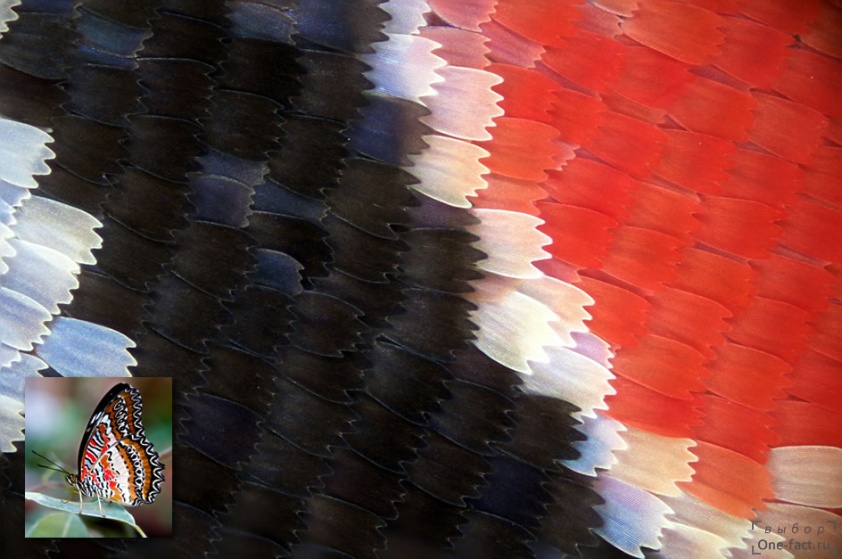 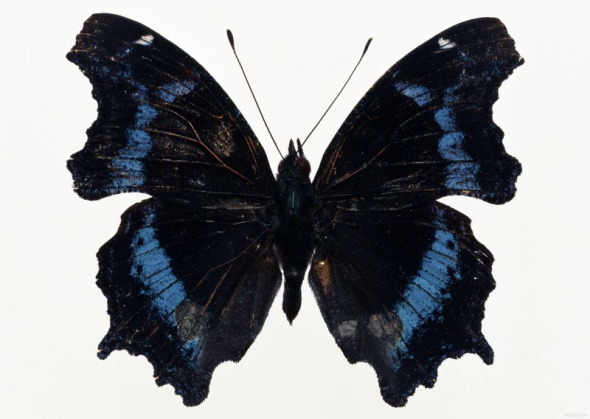 Кузнечики
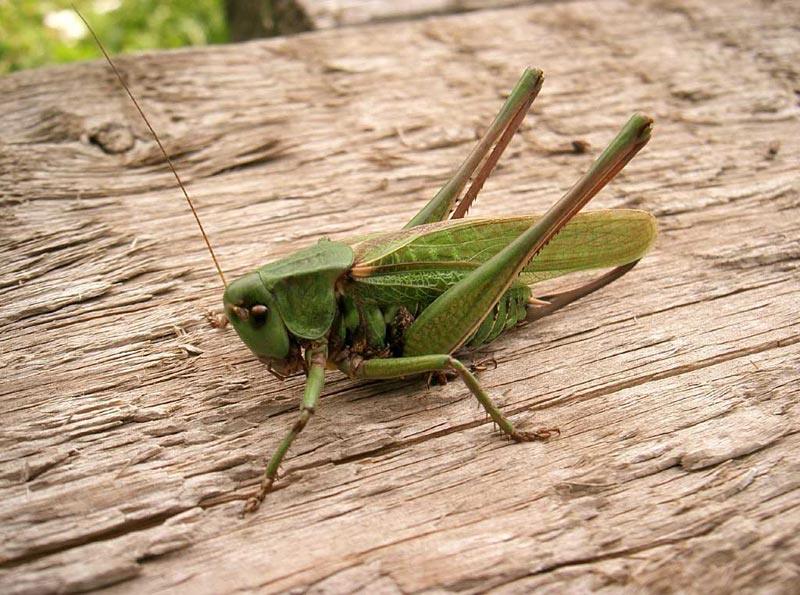 Нет голоса: звуки он 
издает звуковым аппа-
ратом. На правом 
надкрылье – перепонка-струна, на левом –толстая жилка-смычок. 
Длинные ноги
Усы длиннее тела
Уши находятся на ногах.
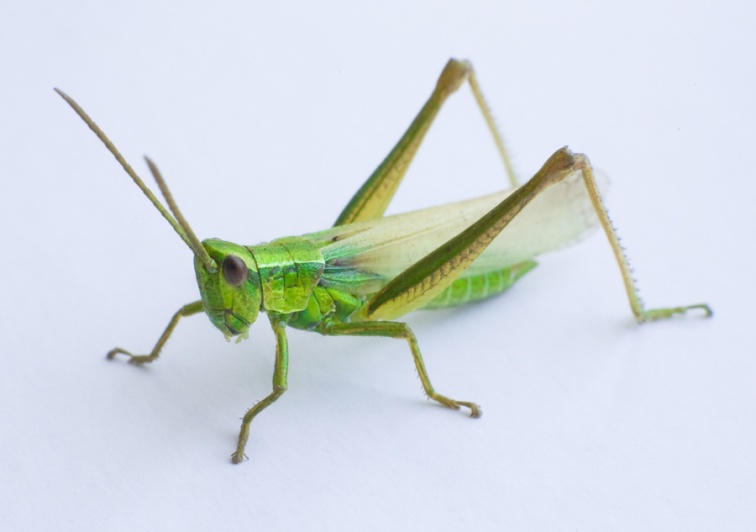 Божья коровка
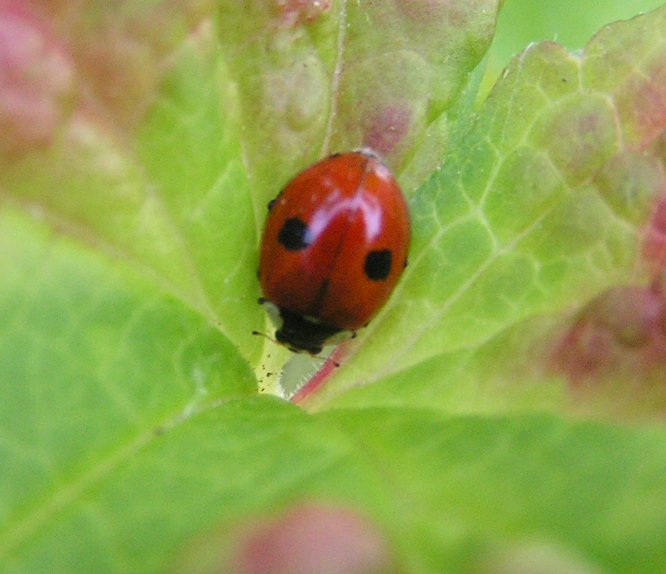 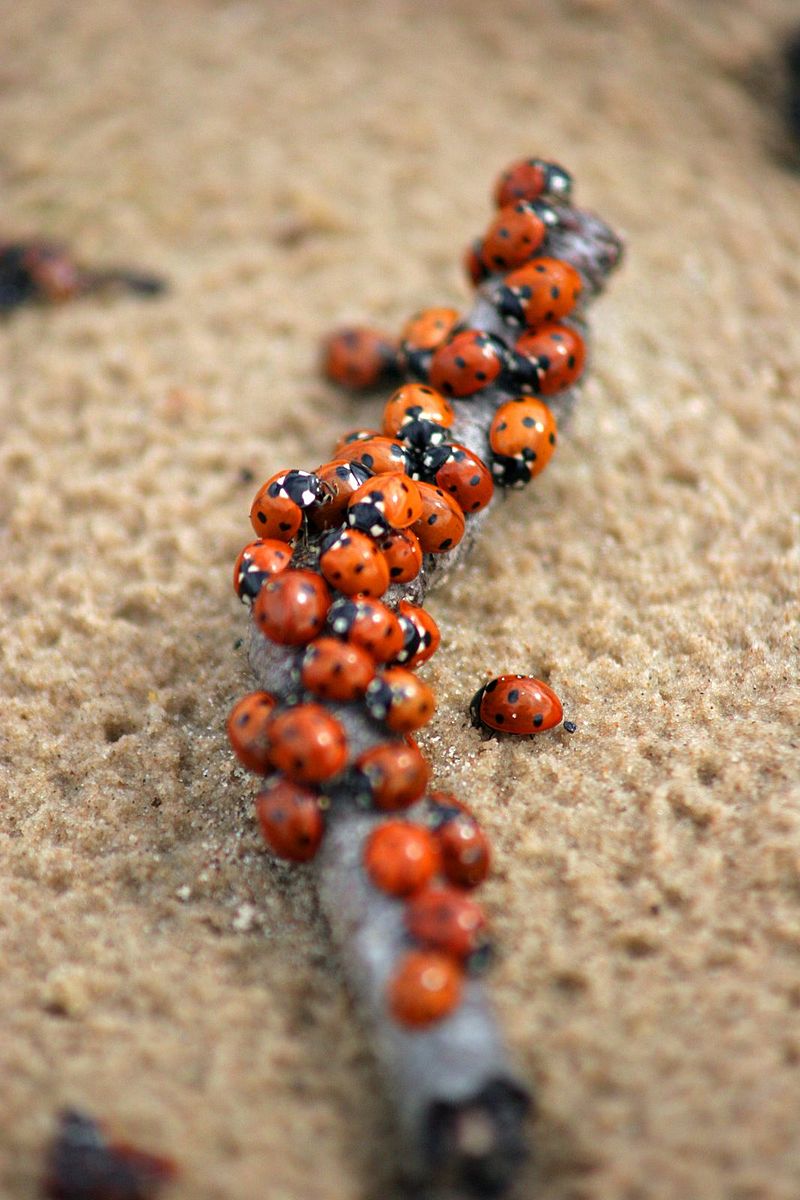 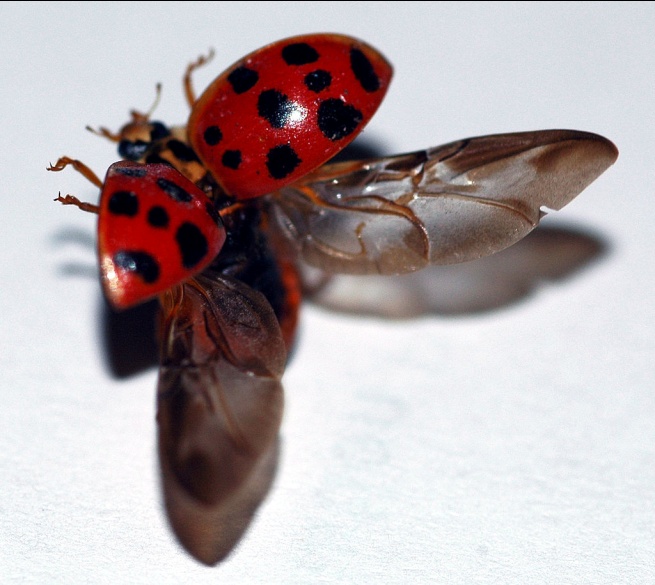 Муха
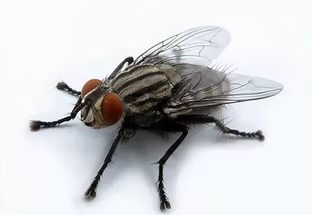 Приносит человеку 
вред, так как переносит 
болезни. 
В природе роль мух велика: они уничтожают гниющие остатки растений, навоз и отбросы. Мухи – санитары природы.
Признаки насекомых
Строение насекомых и пауков
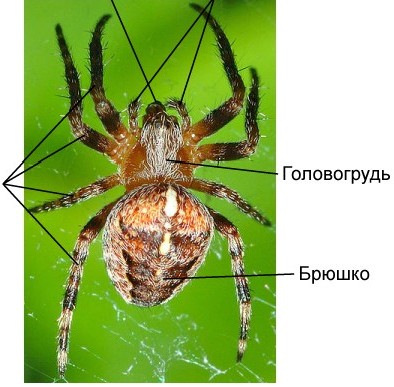 6 ног
6
8 ног
Пауки
Приносят пользу, уничтожая огромное количество расплодившихся насекомых, особенно мух.
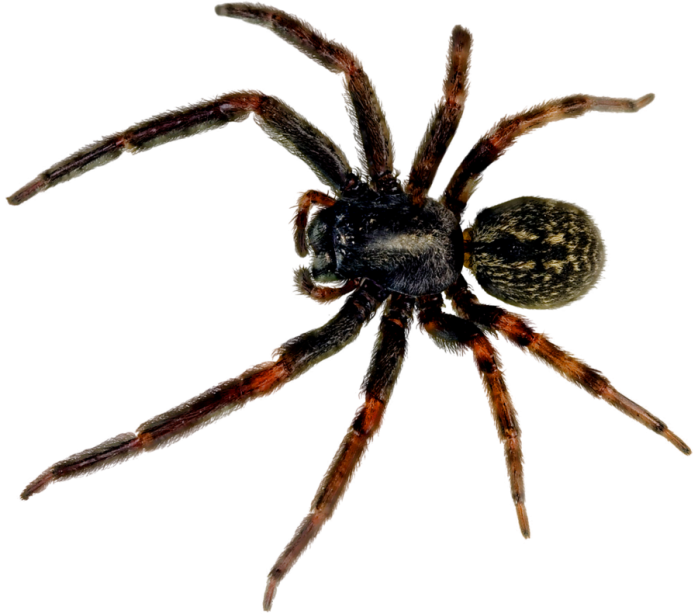 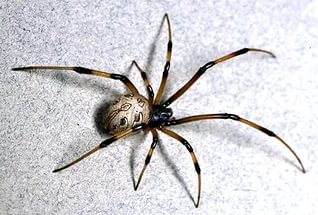 Паутина
Если сделать стальную проволоку такой же толщины, как паутинная нить, то окажется, что паутина крепче.
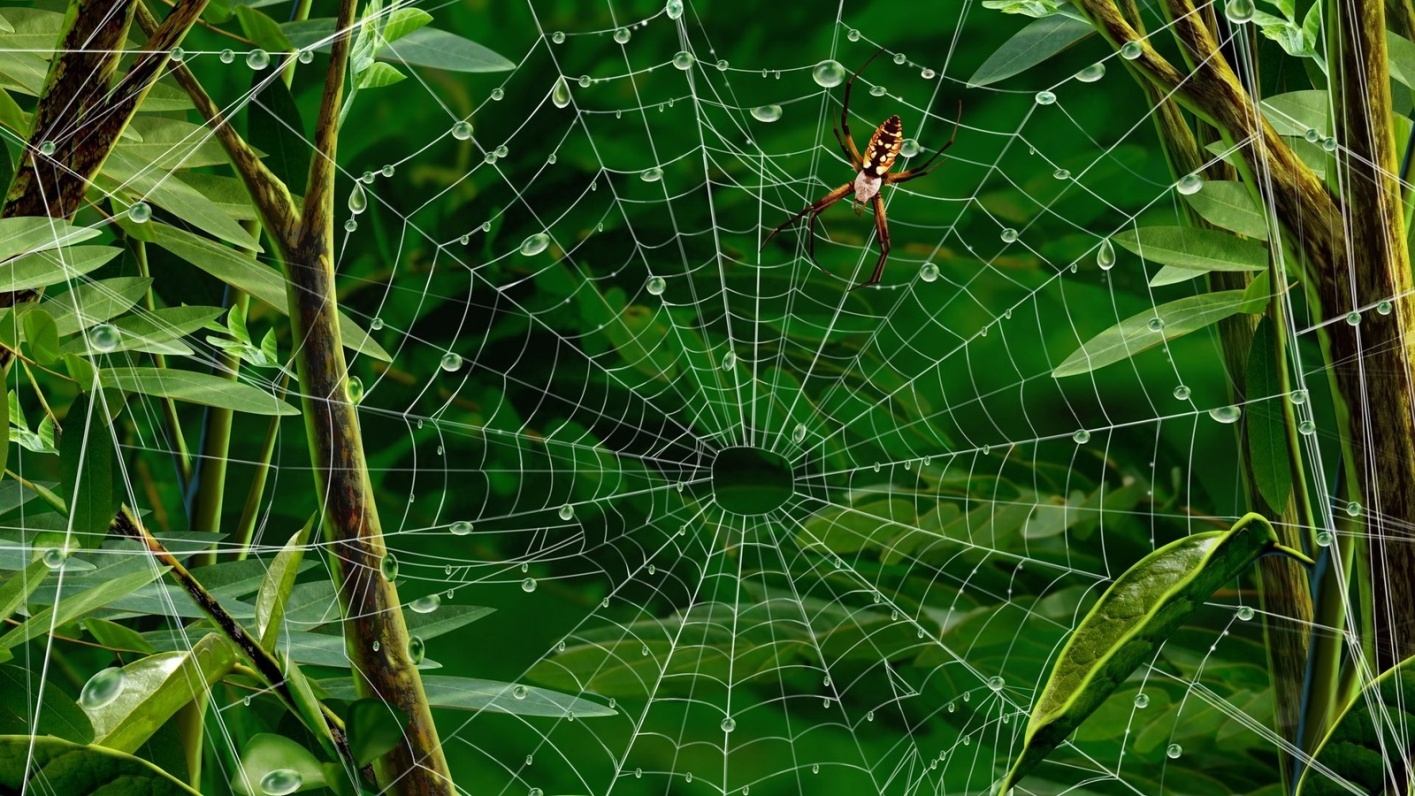 Вывод:
Различия в строении пауков и насекомых: 
Количество ног
У пауков голова и грудь срастаются, образуя  головогрудь. 
Насекомые бывают травоядными и хищным, все пауки – хищники.